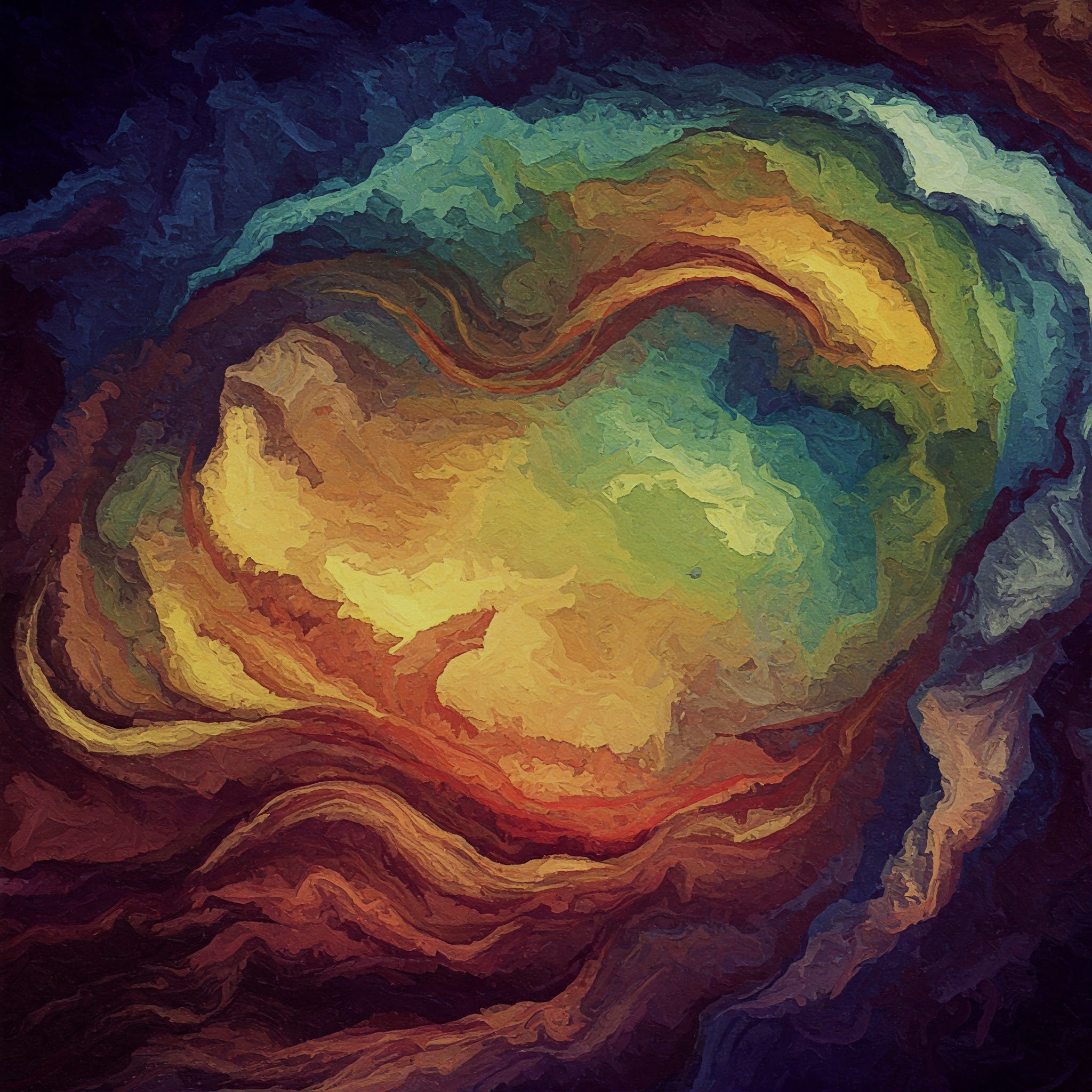 Wisdom for the Ages:
wise for salvation through faith in Christ
A Crossgate Summer Series on the Old Testament Wisdom Books		Sundays 10:45am
Psalm 14:1-7
Wisdom for the Ages		new testament



“[Christ] in whom are hidden all the treasures of wisdom and knowledge”
															- Colossians 2:3 

"And because of him you are in Christ Jesus, who became to us wisdom from God, righteousness and sanctification and redemption, so that, as it is written, "Let the one who boasts, boasts in the Lord.“
															- 1 Corinthians 1:30-31 

"and how from childhood you have been acquainted with the sacred writings, which are able to make you wise for salvation through faith in Christ Jesus.” 											- 2 Tim 3:15
Wisdom for the Ages:				Psalm 14




 		
What if we are not wise?

How do we deal with folly?
Wisdom for the Ages:				Psalm 14




1. The Heart of the Fool [where] – 14:1
		“The fool says in his heart …”




2. The Horror of the Fool [who] – 14:2-6
“There they are in great terror … ” 




3. The Hope for the Fool [how] – 14:7
“Oh that salvation … would come out of Zion!”
Wisdom for the Ages:				Psalm 14




 		

“Fools rush in where angels fear to tread.”
								- Alexander Pope
Wisdom for the Ages:				Psalm 14




1. The Heart of the Fool [where] – 14:1
		“The fool says in his heart …”





Denial of Reality – “There is no…”

Location of Denial – “in his heart”
Wisdom for the Ages:				Psalm 14




1. The Heart of the Fool [where] – 14:1
		“The fool says in his heart …”




2. The Horror of the Fool [who] – 14:2-6
“There they are in great terror … ”
Wisdom for the Ages:				Psalm 14




 		

“I don’t hate Balboa, but I pity the fool.”
									- Mr. T in Rocky III
Wisdom for the Ages:				Psalm 14




2. The Horror of the Fool [who] – 14:2-6
“There they are in great terror … ” 





All-Inclusive – “…all turned aside…”

Includes Terror – “in great terror”
Wisdom for the Ages:				Psalm 14




1. The Heart of the Fool [where] – 14:1
		“The fool says in his heart …”




2. The Horror of the Fool [who] – 14:2-6
“There they are in great terror … ” 




3. The Hope for the Fool [how] – 14:7
“Oh that salvation … would come out of Zion!”
Wisdom for the Ages:				Psalm 14




 		

“A fool thinks himself to be wise, 
but a wise man knows he is a fool.”
						- Shakespeare
Wisdom for the Ages:				Psalm 14




3. The Hope for the Fool [how] – 14:7
“Oh that salvation … would come out of Zion!” 





Salvation – “…out of Zion!”

Restoration – “the LORD restores … rejoice!”
Wisdom for the Ages:				Psalm 14




 		
What if we are not wise?

How do we deal with folly?